Anouk FiliusDecaan tto, atheneum, havo, mavo
3 havo / 3 vwo
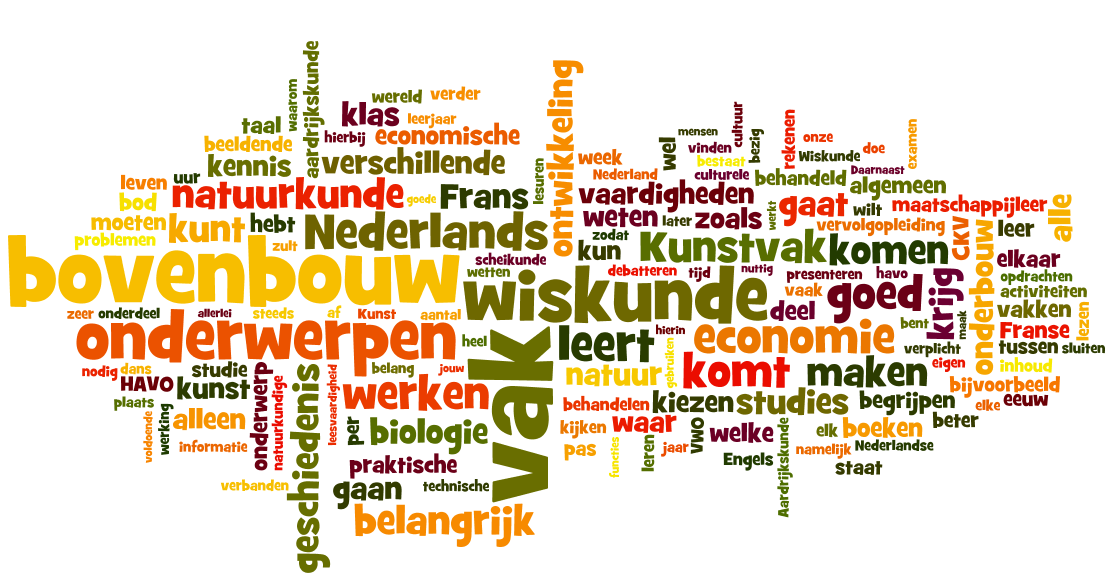 Loopbaanoriëntatie en –begeleidingprofielkeuze (jaar 3)studiekeuze (vanaf jaar 4)
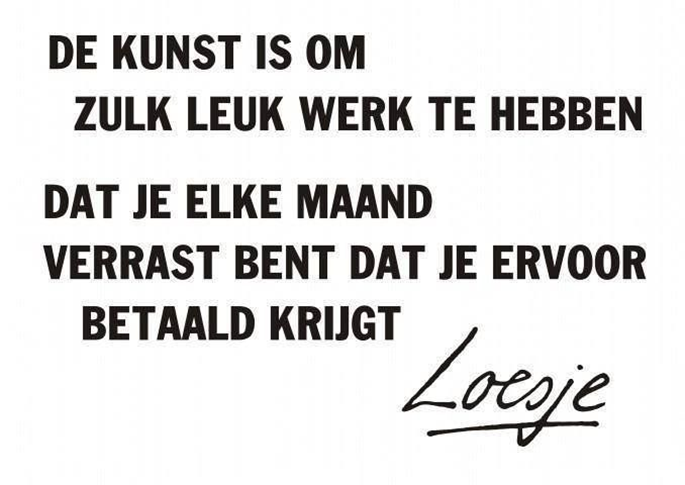 Proces profielkeuze
KeuzeWeb
Leren kiezen o.b.v. loopbaancompetenties
Hoe bereik ik mijn doel? 
KeuzeWeb (reflectie)
Voorlichtingen/workshop
Keuzemomenten
Wat kan ik?
KeuzeWeb (tests)
Kwaliteitenspel
Adviezen
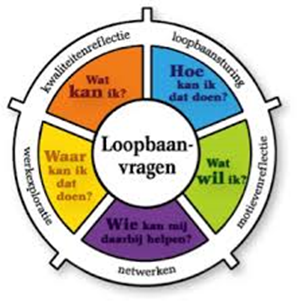 Wat wil ik? 
KeuzeWeb (tests + reflectie)
Voorlichtingen/workshop
Keuzemomenten
Waar ben ik op mijn plek? 
KeuzeWeb
Stage
Beroepenpresentatie
Workshop (havo)
Wie kan mij daarbij helpen?
School 
Privé
Websites 
vervolgopleidingen
Profielkeuze
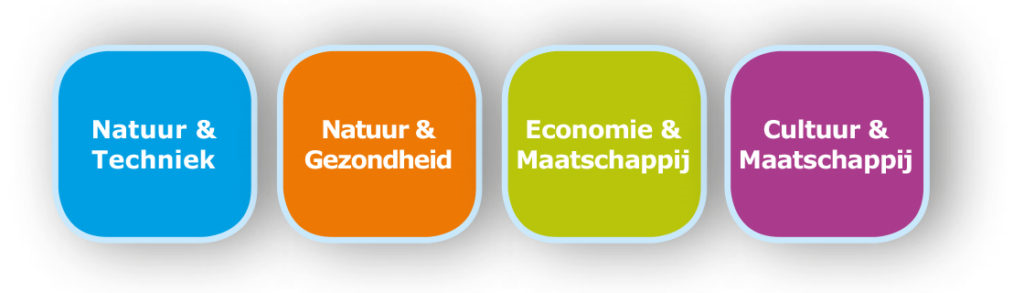 Profielen
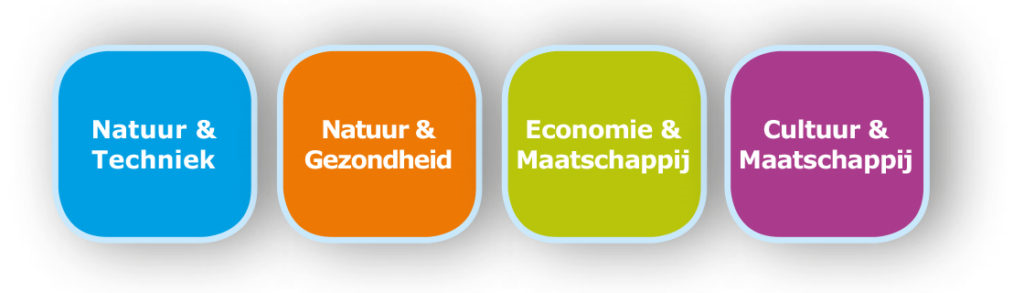 Wat is belangrijk bij een profielkeuze?
Kies o.b.v. ‘eigen ik’..  
Interesses
Vaardigheden 
Toekomstdoelen 
Combi: grotere kans succes  
Zelfkennis: haalbare/passende keuze i.p.v. alles open laten

.. en praktische kansen/beperkingen
Profielen Het Schoter
Verplichte vakken vervolgstudie
Verplichte vakken doorstroom vwo (havo)

Toch spijt?: wijzigingen/deficiënties/leerervaring
Vragen over profielkeuze?
Mail naar: 
a.filius@schoter.nl